New Elementary Progress Report
Grading Support 

PART III: New Progress Report: Calibrating Grading
Los Angeles Unified School DistrictDivision of Instruction
[Speaker Notes: 1 minute
Welcome participants to the meeting

PREPARATION

HAVE TEACHERS BRING STUDENT WORK SAMPLES THAT THEY HAVE COLLECTED TO HELP THEM DETERMINE A STUDENT’S GRADES (JUST FOR 1-3 STUDENTS) Remind teachers that these work samples should reflect that agreements for artifacts that they made at the previous meeting.]
Developing Standards Based Progress Report Grades
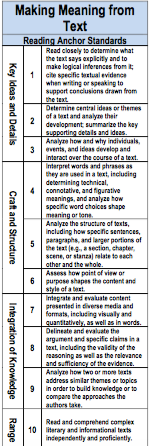 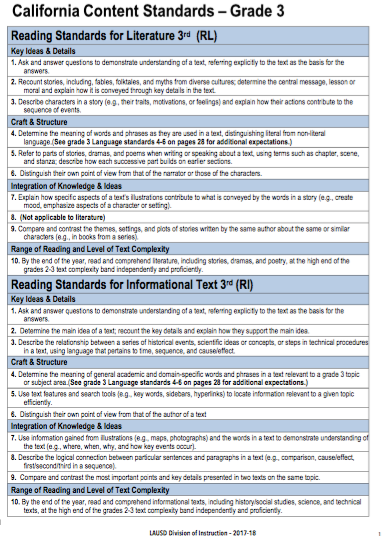 Review: 
What CA content standards have you identified as focus standards for your grade level?
What artifacts can you collect as evidence of student progress?
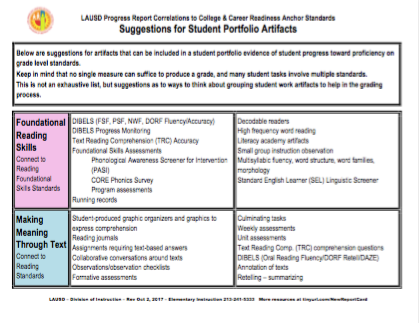 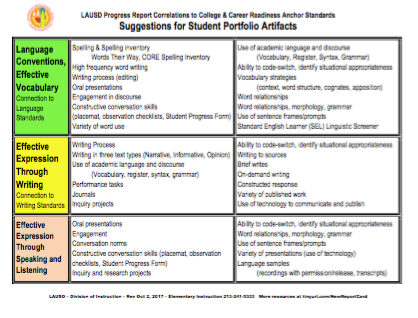 [Speaker Notes: Remind participants of the work from the previous meeting]
Grade Level Calibration: Strand Grades
Choose a CCS Strand (example: Making Meaning from Text)
Review: 
What CA content standards have you identified as focus standards for your grade level?
What artifacts have you collected as evidence of student progress?
Have participants use their artifacts and standards to practice grading their students on Making Meaning from Text.
Calibrate developing grades and develop a grade-level agreement on how to develop an overall strand grade.
Continue with each of the other four strands.
Language Conventions, Effective Use of Vocabulary
Effective Expression through Speaking and Listening 
Foundational Reading Skills
Meaning Making from Text
Effective Expression through Writing
Scores for each Strand of CA Content Standards
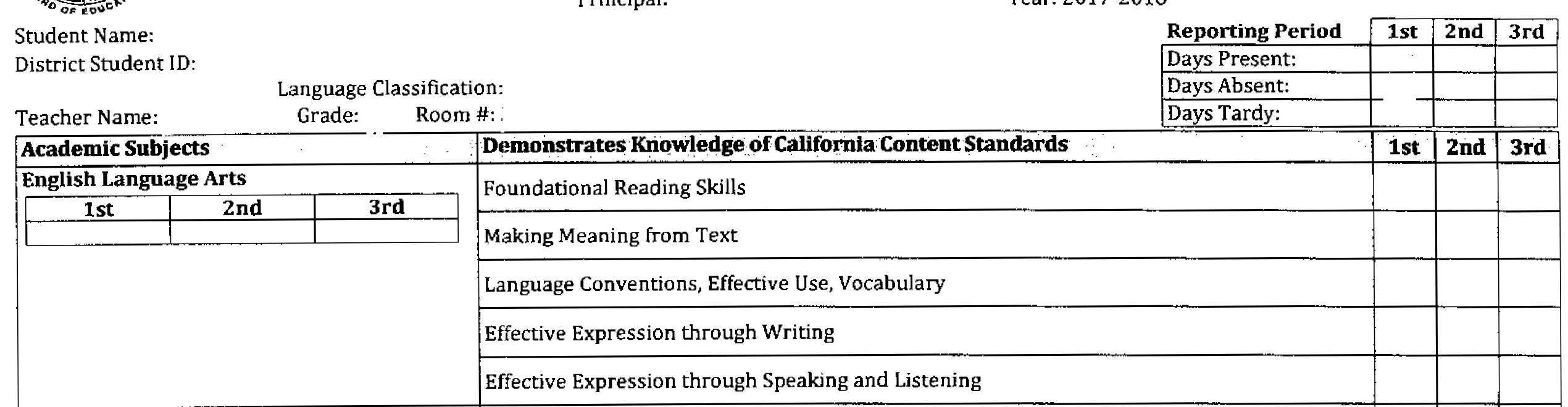 [Speaker Notes: Have teachers work in grade level teams to complete the protocol on the slide]
Grade Level Calibration: Composite Score
Dialogue: 
Which of the CCS Strands are most pivotal for our grade level? 
How will we calibrate the strands in the overall composite grade?
Discuss 
Develop an agreement on calibrating the strands in the overall composite score.
ELA Composite Score
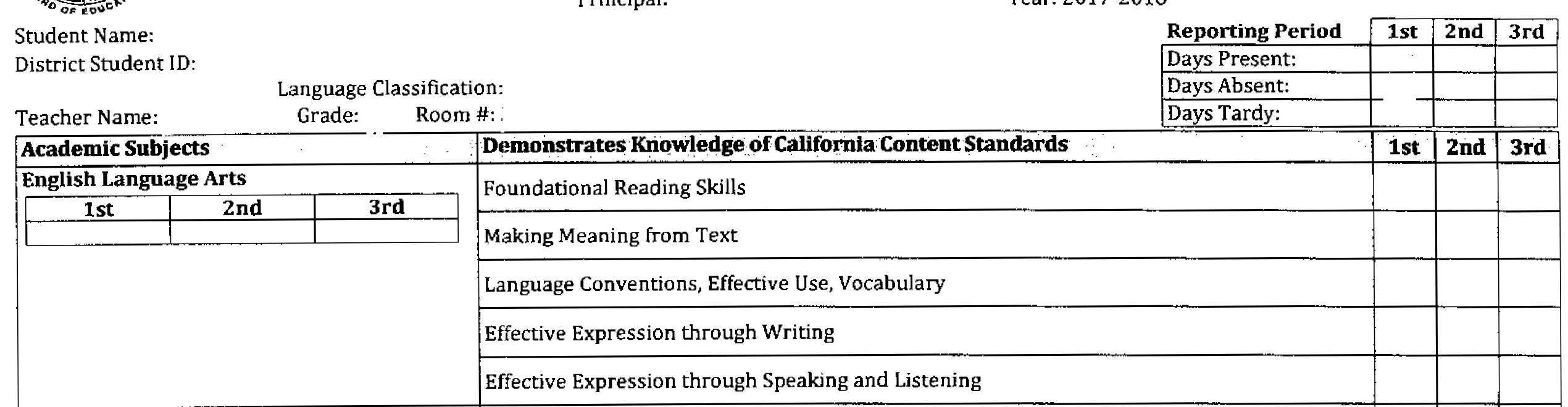 [Speaker Notes: Based on their work on the previous slide, teachers will have filled out grades for each of the five strands for 2-3 students
Have participants follow the protocol on the slide to develop their composite score grades for their three students
Have participants come to an agreement on how to calibrate around achieving the composite score.
REMEMBER WE ARE NOT ADVOCATING AN AVERAGE OF THE STRAND SCORES TO ACHIEVE A COMPOSITE SCORE.]